Programasi LinierSolusi Manual dan Pemodelan week 07
W. Rofianto, ST, MSi
Nonnegativity constraint
PROGRAMASI LINIER
Programasi Linier merupakan teknik optimasi matematis.

Contoh :
Suatu perusahaan ingin memaksimumkan profit pada kondisi berikut :

			Produk A	Produk B	Kapasitas tenaga kerja
Departemen 1	3 jam/unit	2 jam/unit	120 jam
Departemen 2	4 jam/unit	6 jam/unit 	240 jam
Profit Margin	$5 per unit	$6 per unit

Persoalan tersebut dapat ditulis sebagai model programasi linier :
	
		Maksimisasi	z = 5x1 + 6x2	         Objective function
		Dengan syarat   	3x1 + 2x2 ≤ 120
				4x1 + 6x2 ≤ 240
			           	           x1 ≥ 0
			           	           x2 ≥ 0
Structural constraint
SOLUSI SECARA GRAFIS
x2
Maksimisasi	z = 5x1 + 6x2
Dengan syarat  3x1 + 2x2 ≤ 120
		4x1 + 6x2 ≤ 240
	           	           x1 ≥ 0
		           x2 ≥ 0
60
Isoprofit lines
40
(24,24)
Region of 
feasible solutions
x1
40
60
SOLUSI CORNER POINT
METODE CORNER POINT

1. Identifikasikan daerah solusi secara grafis
2. Tentukan koordinat masing-masing titik sudut daerah solusi
3. Substitusikan koordinat-koordinat tersebut pada fungsi tujuan untuk menentukan nilai z.
4. Koordinat dengan nilai z tertinggi merupakan solusi permasalahan maksimisasi, sebaliknya koordinat dengan nilai z terendah merupakan solusi permasalahan minimisasi.
SOLUSI CORNER POINT
x2
60
D
40
(24,24)
C
Region of 
feasible solutions
B
A
x1
40
60
(1)
SOLUSI OPTIMUM ALTERNATIF
x2
Contoh :

		Maksimisasi	z = 20x1 + 15x2
		Dengan syarat  	3x1 + 4x2 ≤ 60
				4x1 + 3x2 ≤ 60
				            x1 ≤ 10
			           	            x2 ≤ 12
			           	       x1, x2 ≥ 0
20
(3)
(2)
15
(4)
10
5
A
x1
5
10
15
20
SOLUSI OPTIMUM ALTERNATIF
x2
20
(3)
(2)
15
(4)
C
B
10
D
E
5
(1)
F
A
x1
5
10
15
20
NO FEASIBLE SOLUTION
x2
(1)
(2)
x1
UNBOUNDED SOLUTION
x2
Unbounded 
solution space
A
(1)
B
(2)
x1
C
Makanan
Vitamin
Biaya per Oz ($/Oz)
1
2
3
1
50 mg/oz
20 mg/oz
10 mg/oz
0.10
2
30 mg/oz
10 mg/oz
50 mg/oz
0.15
3
20 mg/oz
30 mg/oz
20 mg/oz
0.12
(MDR)
290 mg
200 mg
210 mg
MODEL DIET-MIX
Tujuan :
Meminimumkan biaya makanan per porsi

Catatan :
Takaran per porsi tidak kurang dari 9 ounce
Model Programasi Linier
Minimisasi	: z = 0.1x1 + 0.15x2 + 0.12x3
Dgn syarat	:             x1 + x2 + x3 ≥ 9
		  50x1 + 30x2 + 20x3 ≥ 290
		  20x1 + 10x2 + 30x3 ≥ 200
		  10x1 + 50x2 + 20x3 ≥ 210
			  x1 , x2 , x3 ≥ 0
xi adalah jumlah makanan i dalam tiap porsi (dalam ounce)
Proyek
Klasifikasi
Proyek
Net Benefit
Per $ investasi
Alokasi maks.
(juta dolar)
1
Tenaga Surya
4.4
220
2
Tenaga Surya
3.8
180
3
BB buatan
4.1
250
4
Batu bara
3.5
150
5
Nuklir
5.1
400
6
Panas Bumi
3.2
120
MODEL CAPITAL BUDGETING
Tujuan :
Memaksimumkan total net benefit

Catatan :
- Budget maksimum pemerintah untuk keseluruhan proyek adalah $ 1 milyar 
Pembiayaan untuk proyek nuklir mimimal 50% dari pembiayaan maksimumnya
Total pembiayaan untuk dua proyek tenaga surya mimimal $ 300 juta
Model Programasi Linier
Maksimisasi : z = 4.4x1 + 3.8x2 + 4.1x3 + 3.5x4 + 5.1x5 + 3.2x6
Dgn syarat   : x1 + x2 + x3 + x4 + x5 + x6 ≤ 1000
	         x1 ≤ 220
	         x2 ≤ 180
	         x3 ≤ 250
	         x1 , x2 , x3 , x4 , x5 , x6 ≥ 0
x4 ≤ 150
x5 ≤ 400
x6 ≤ 120
x5 ≥ 200
x1 + x2 ≥ 300
xi adalah besarnya investasi pada proyek i (dalam juta dolar)
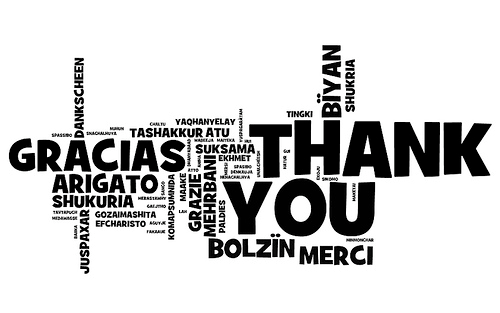